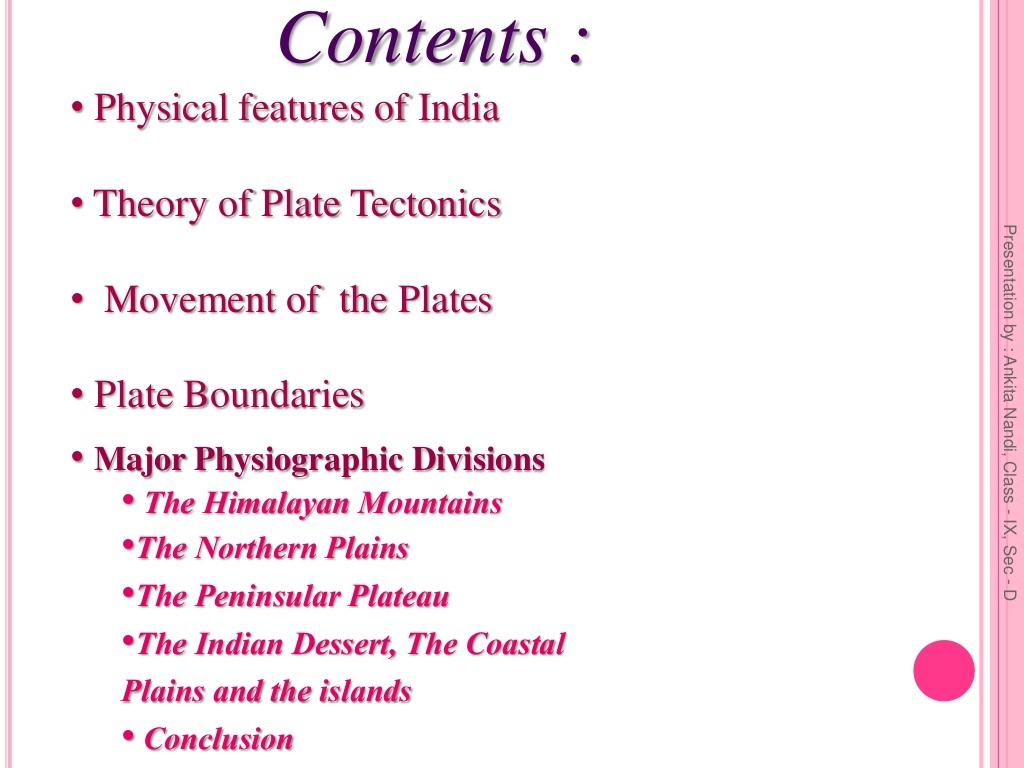 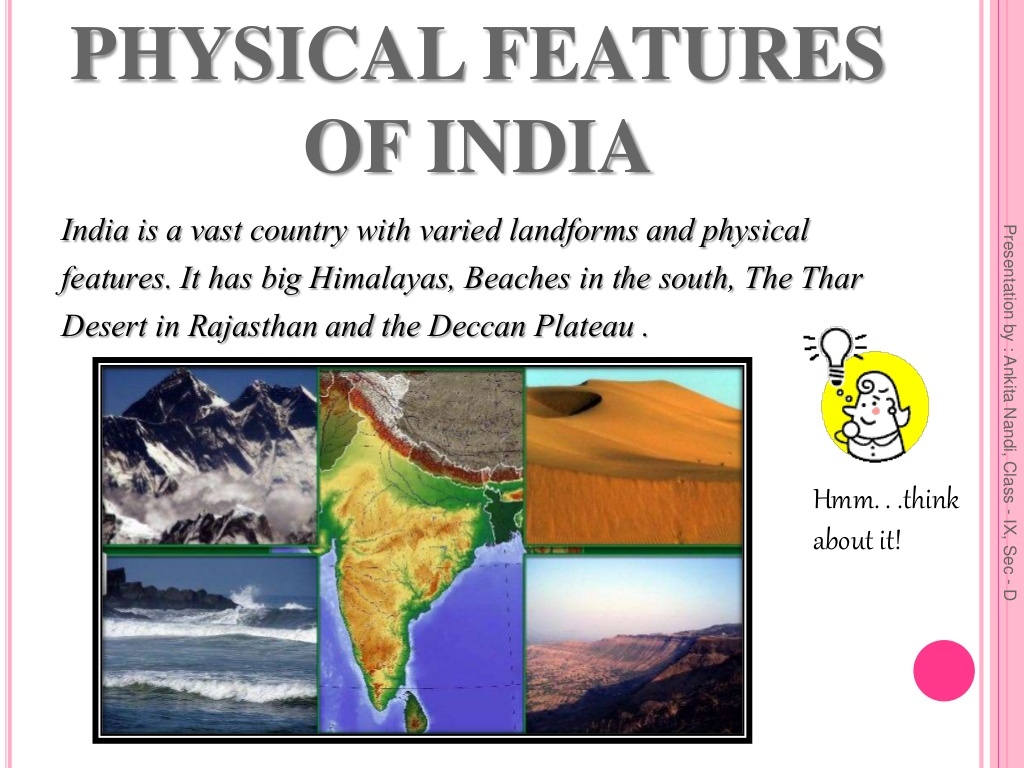 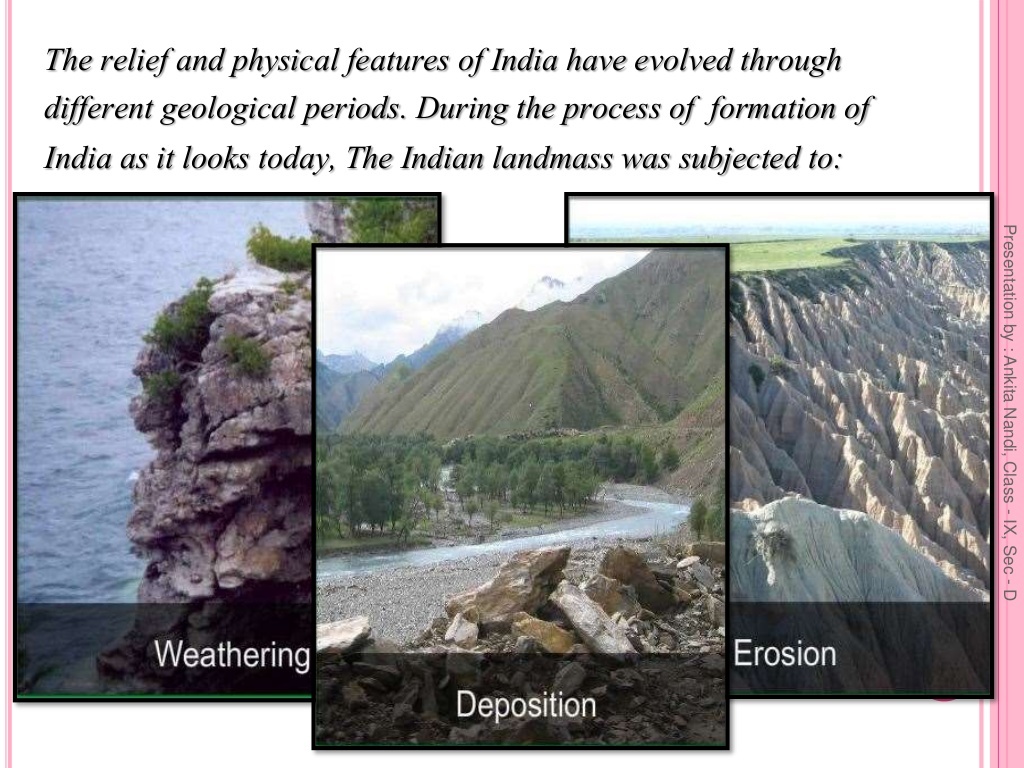 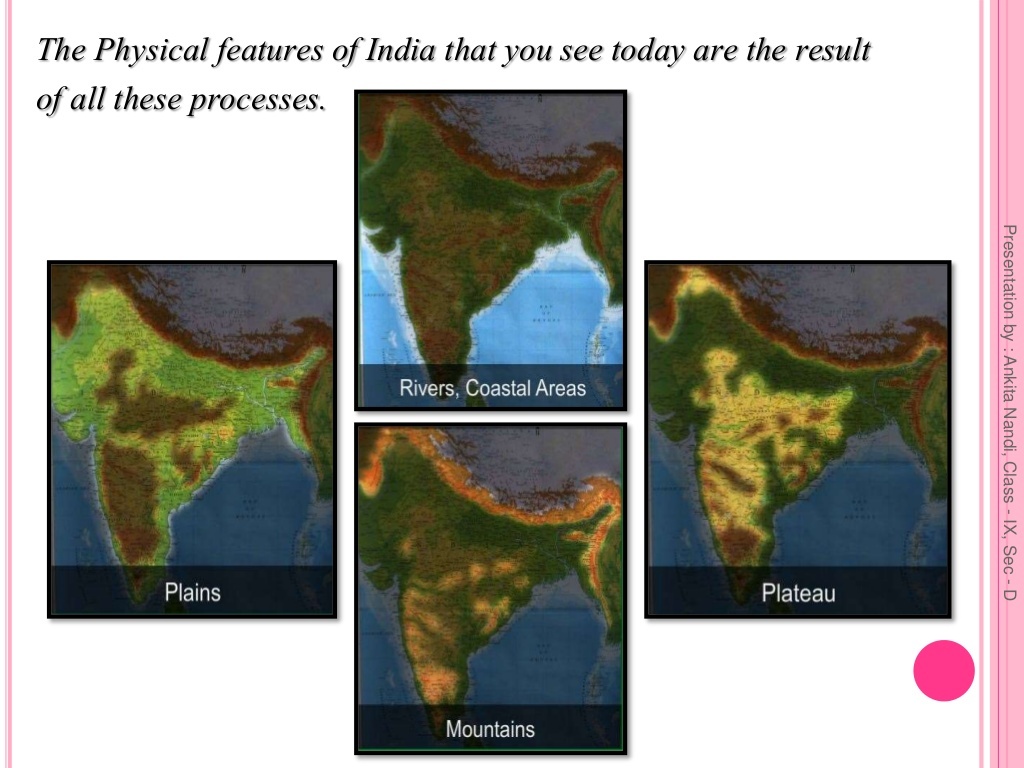 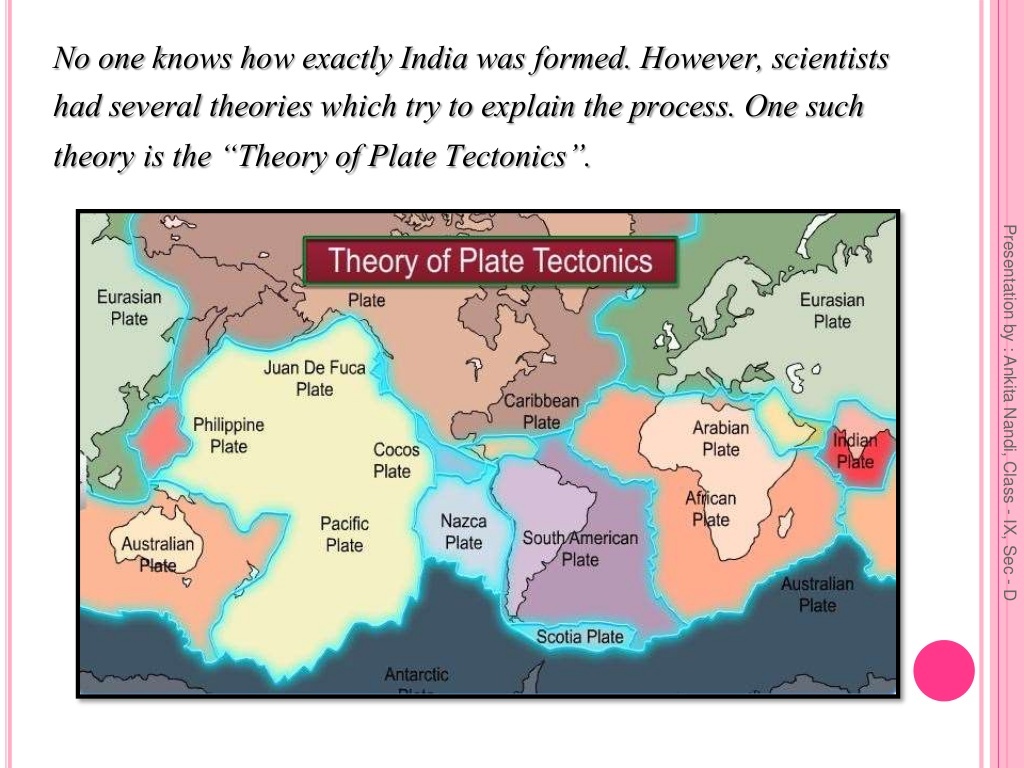 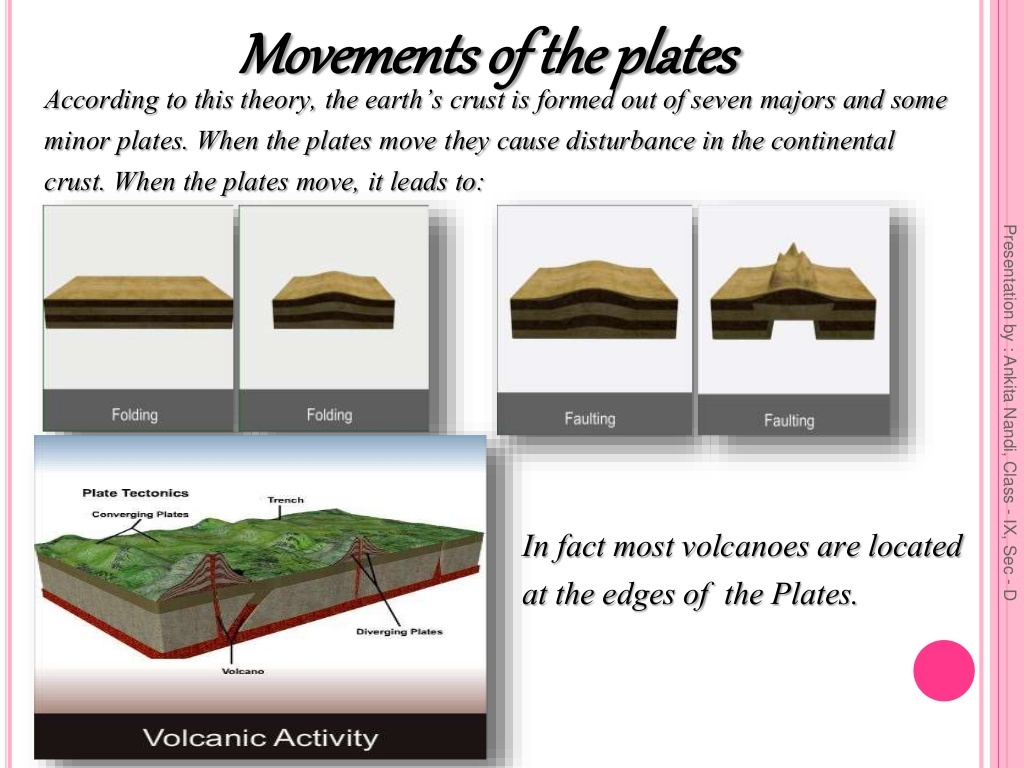 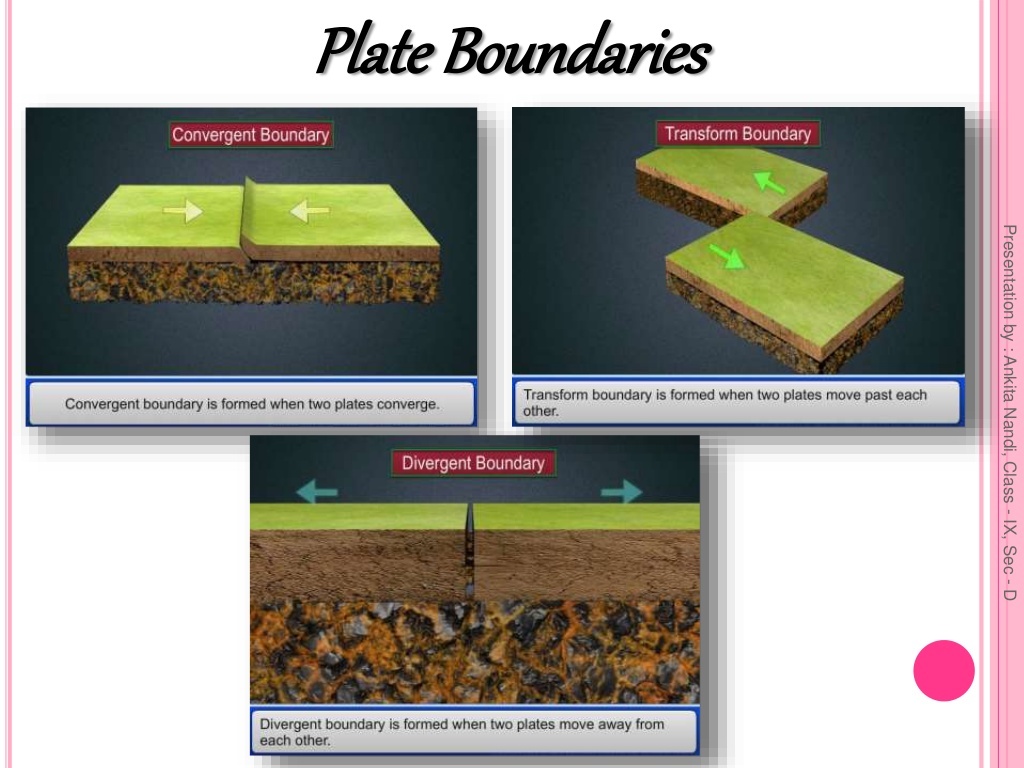 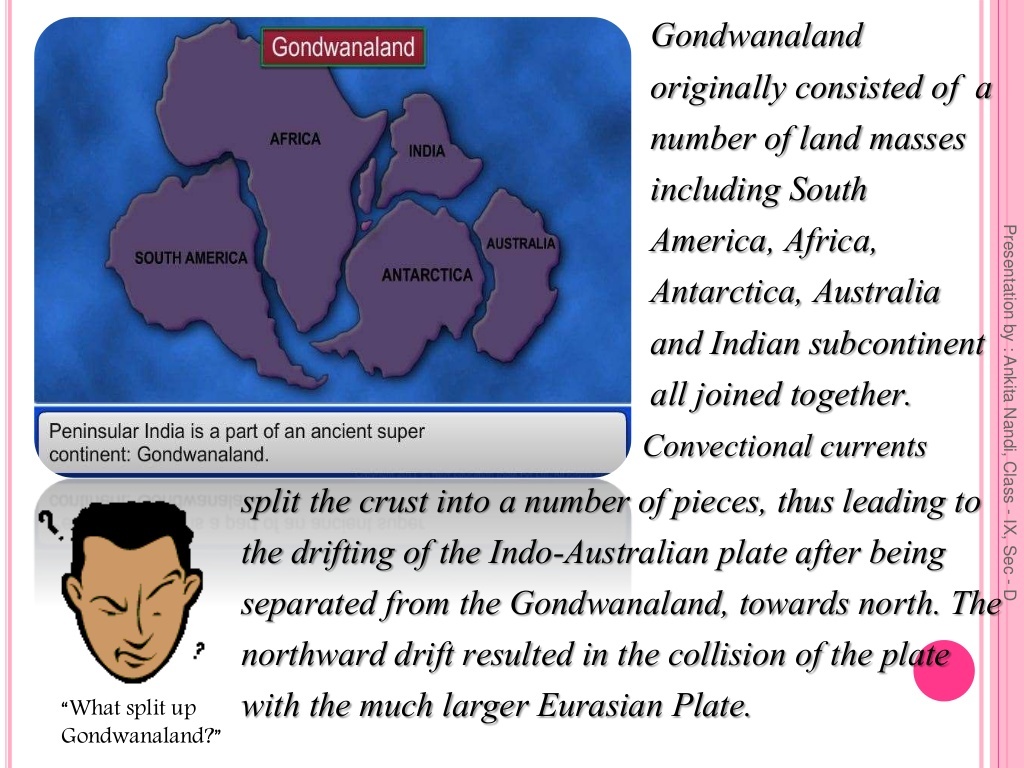 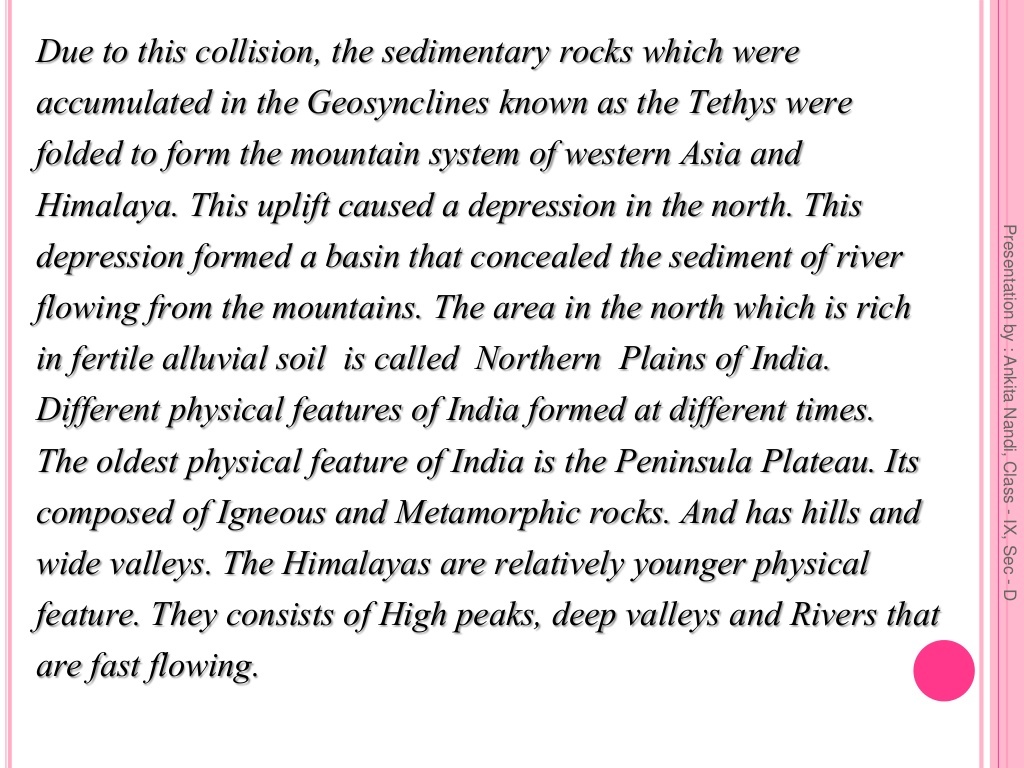 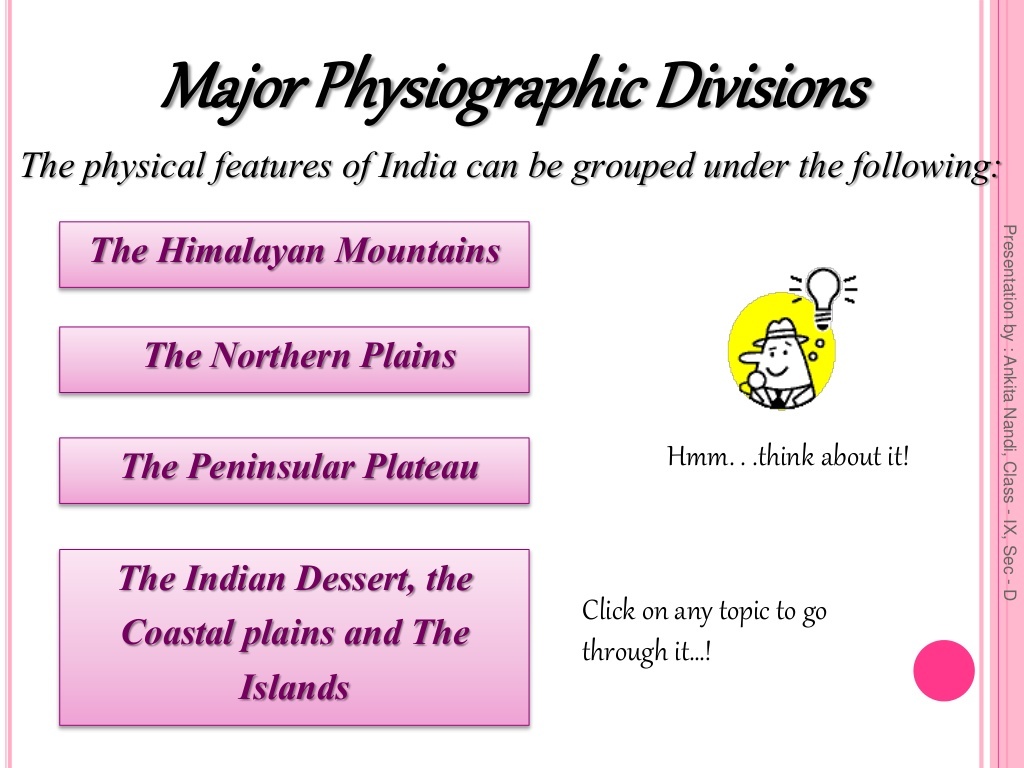 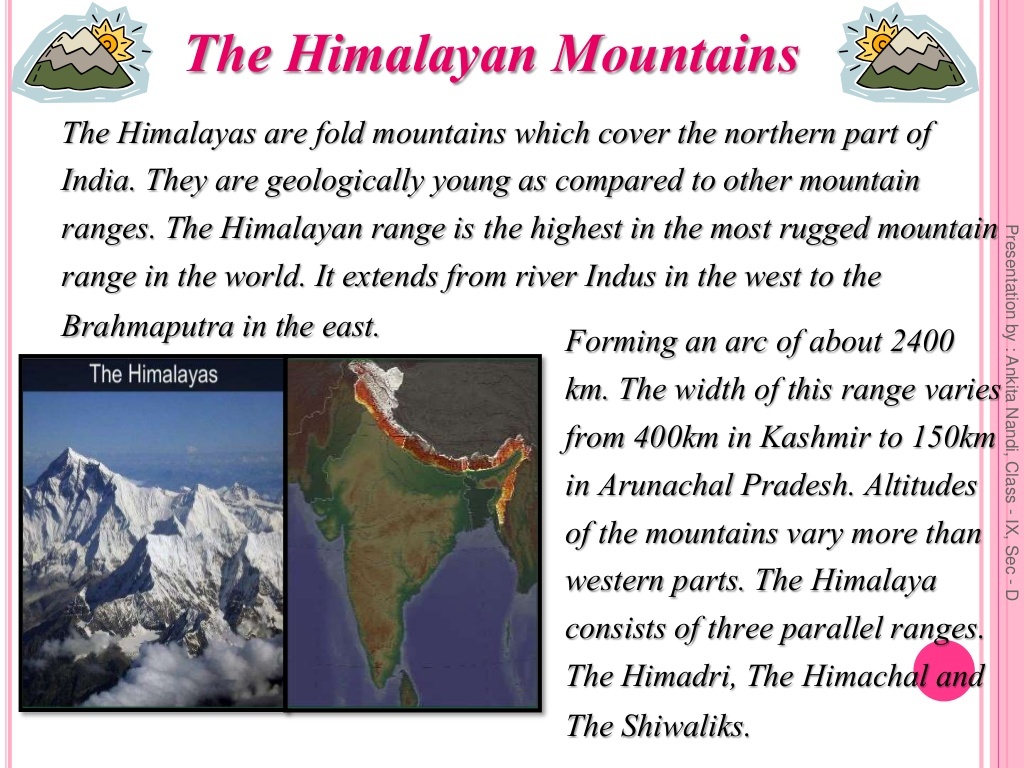 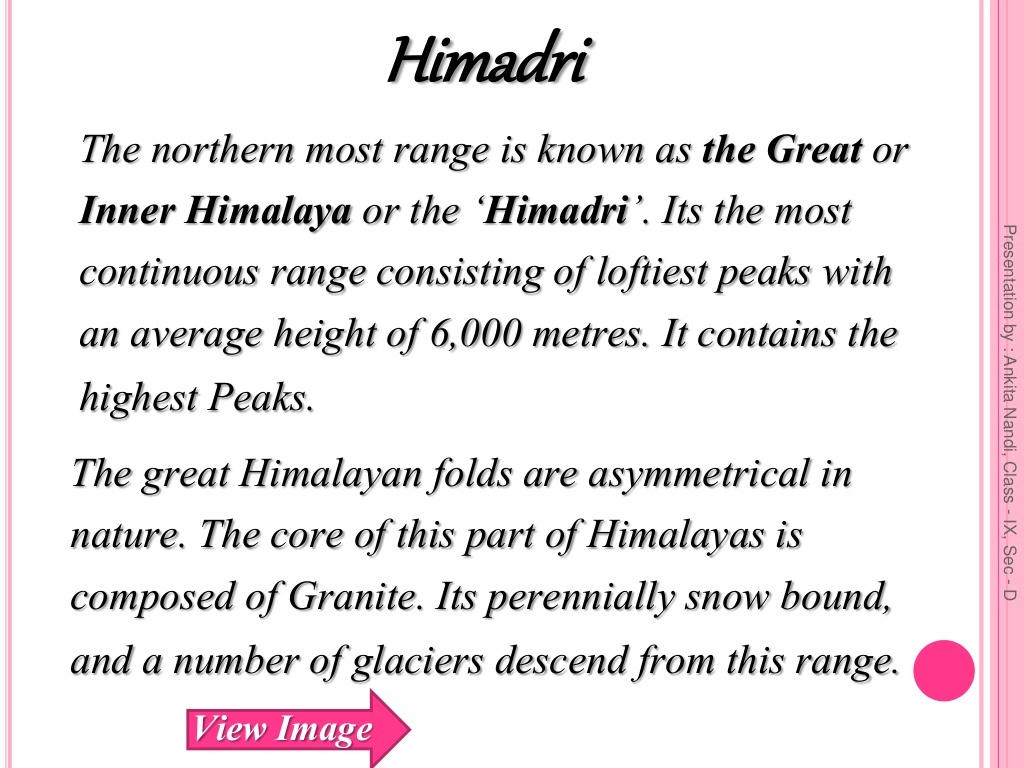 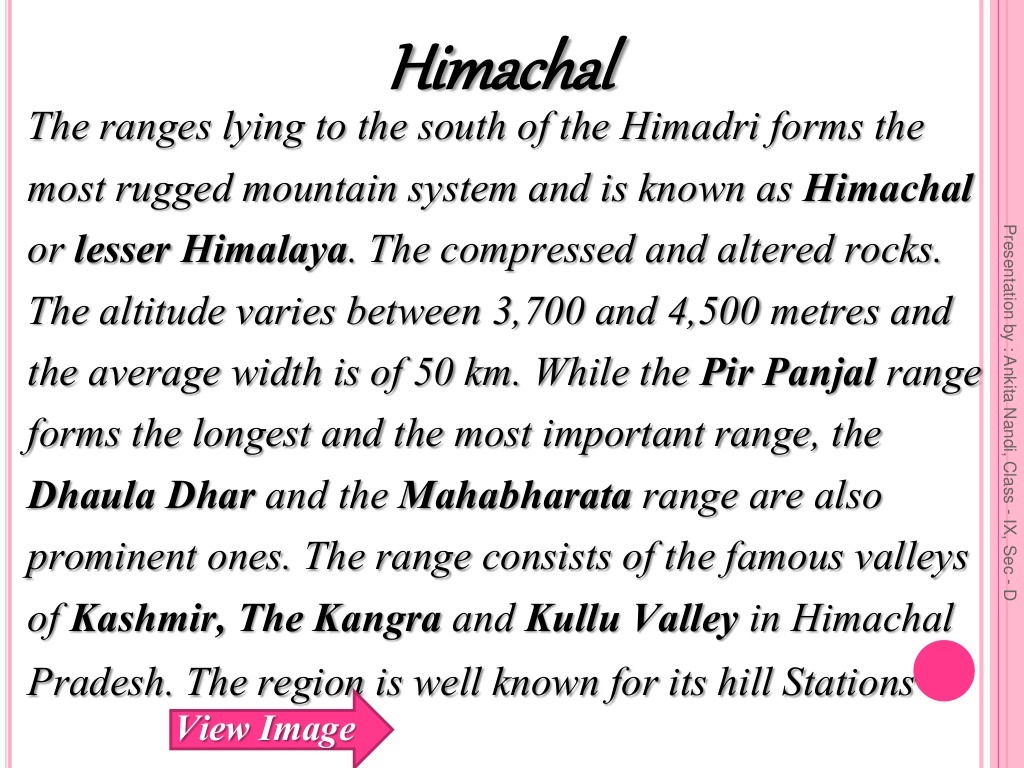 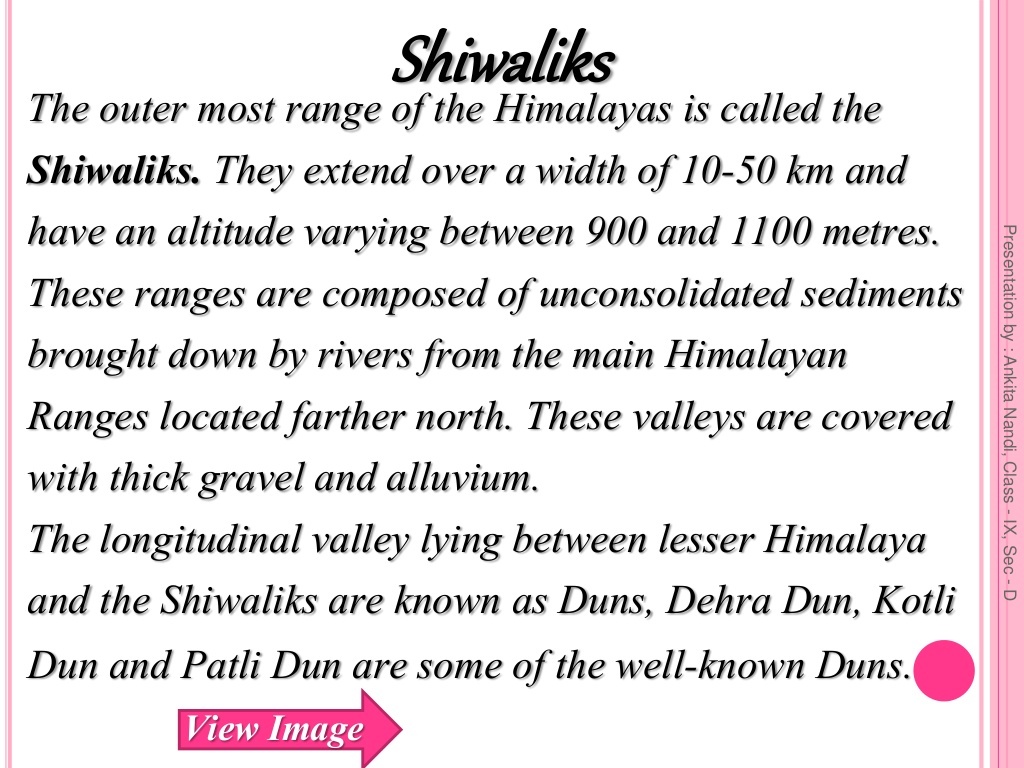 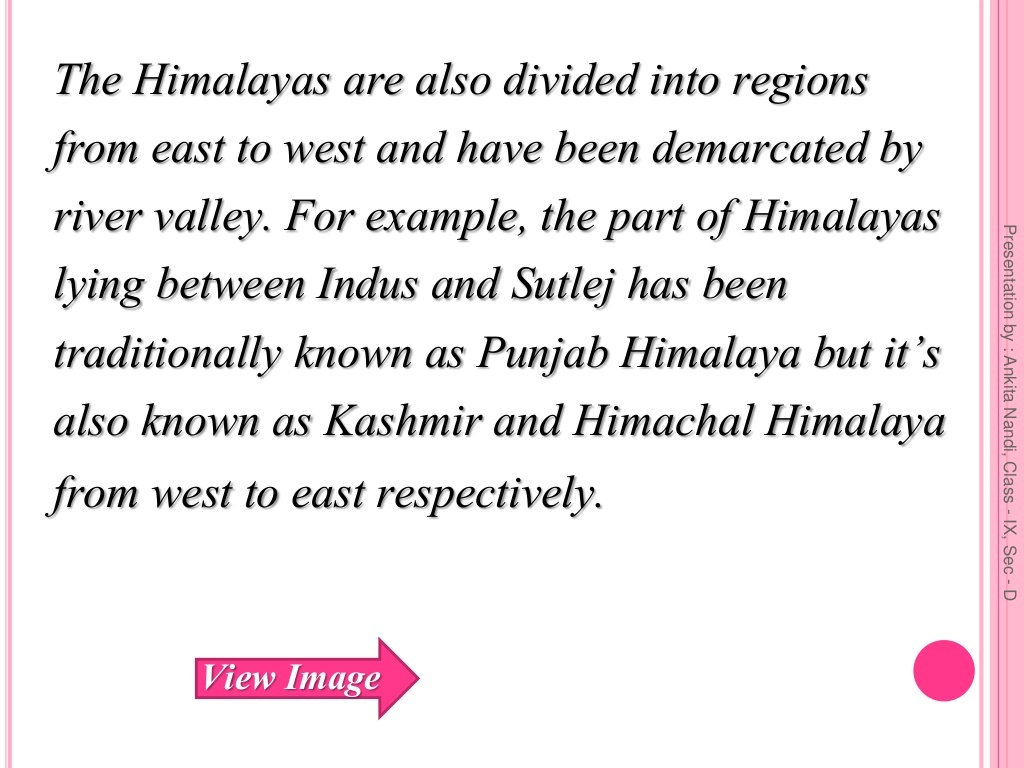 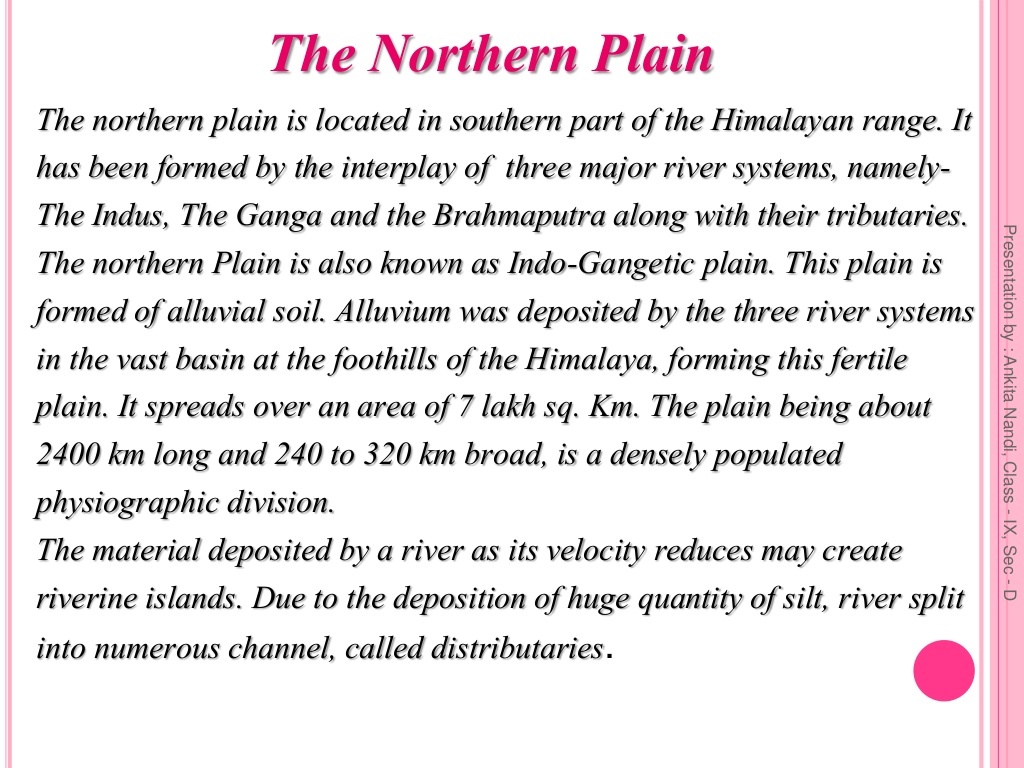 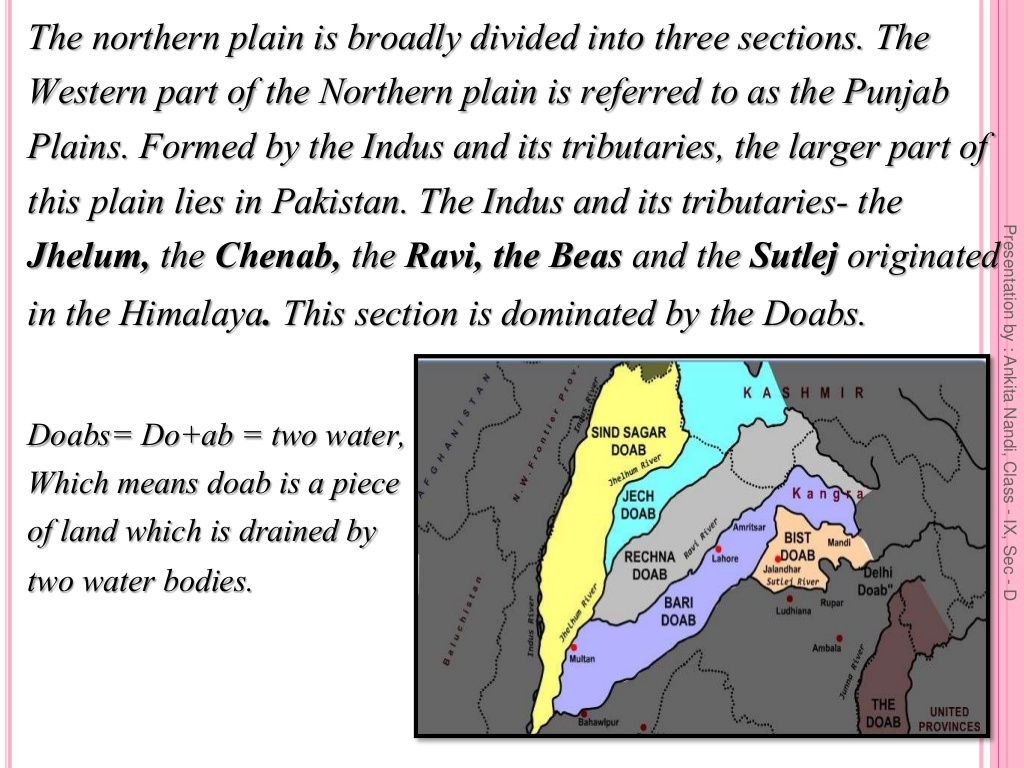 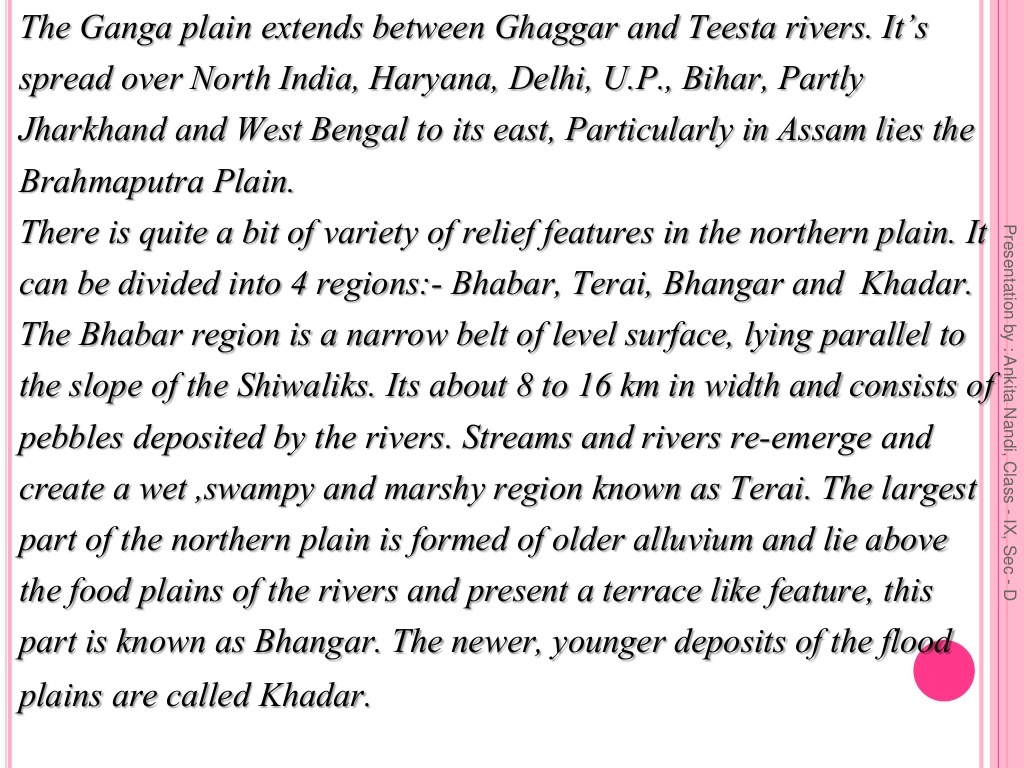 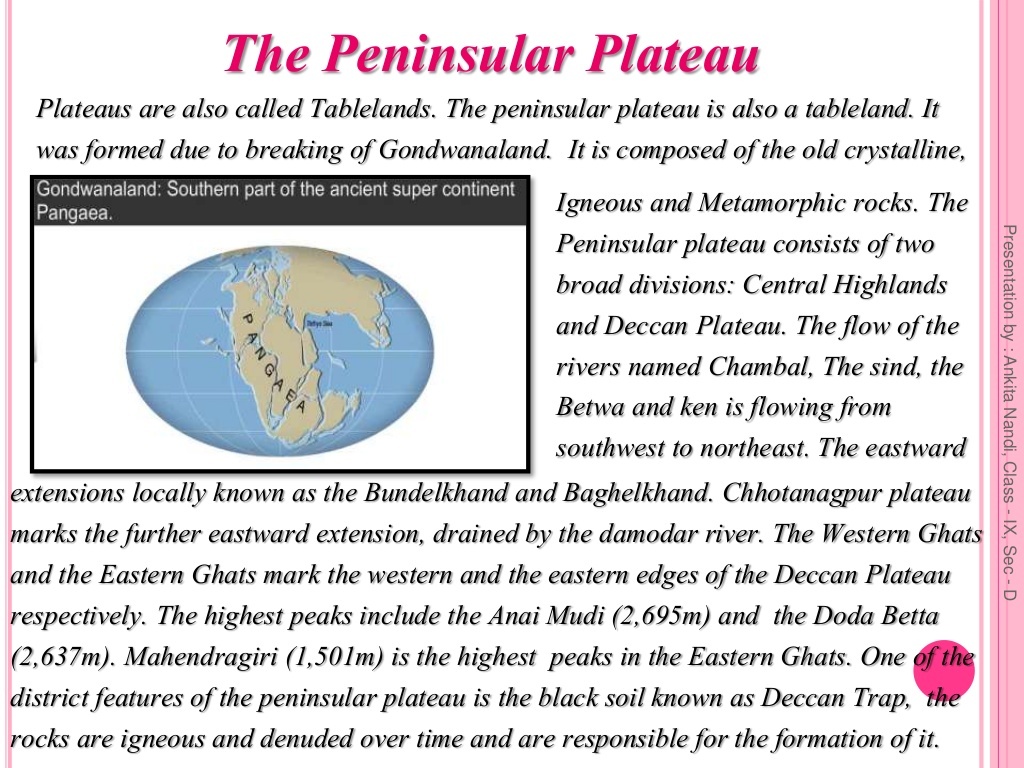 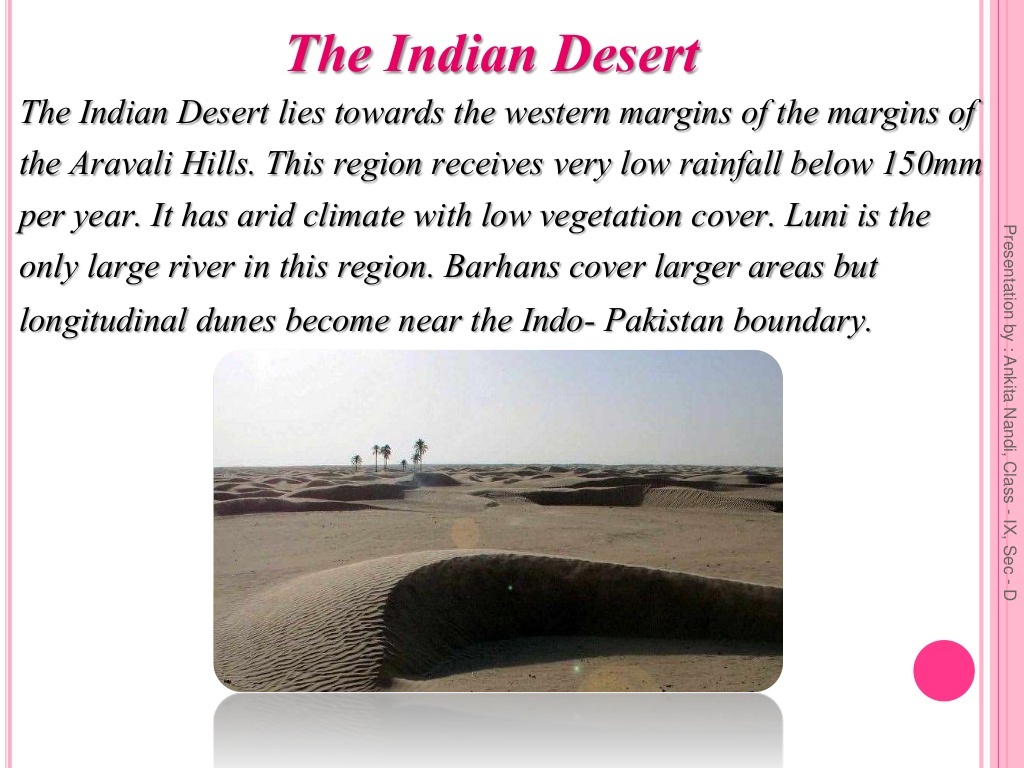 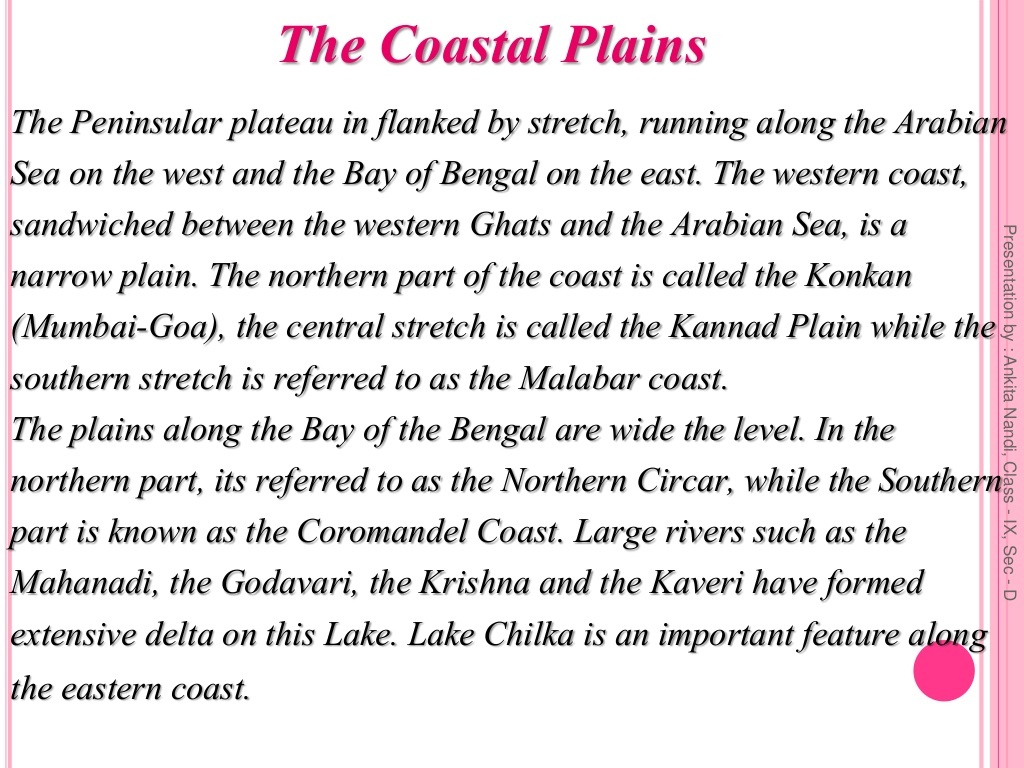 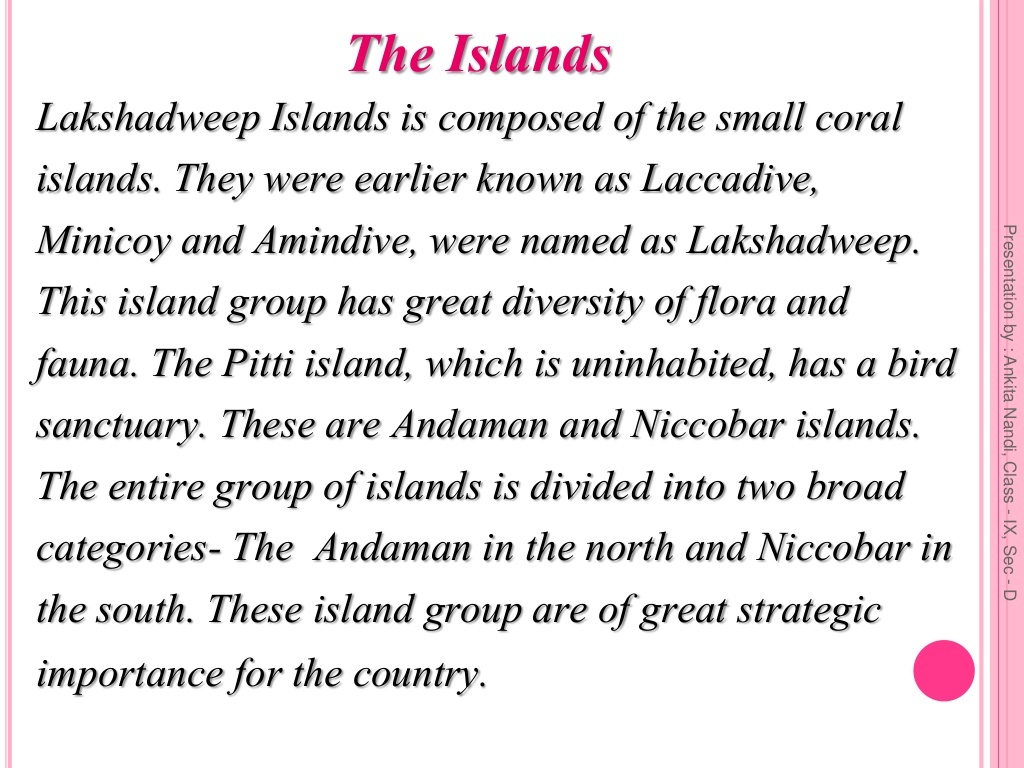 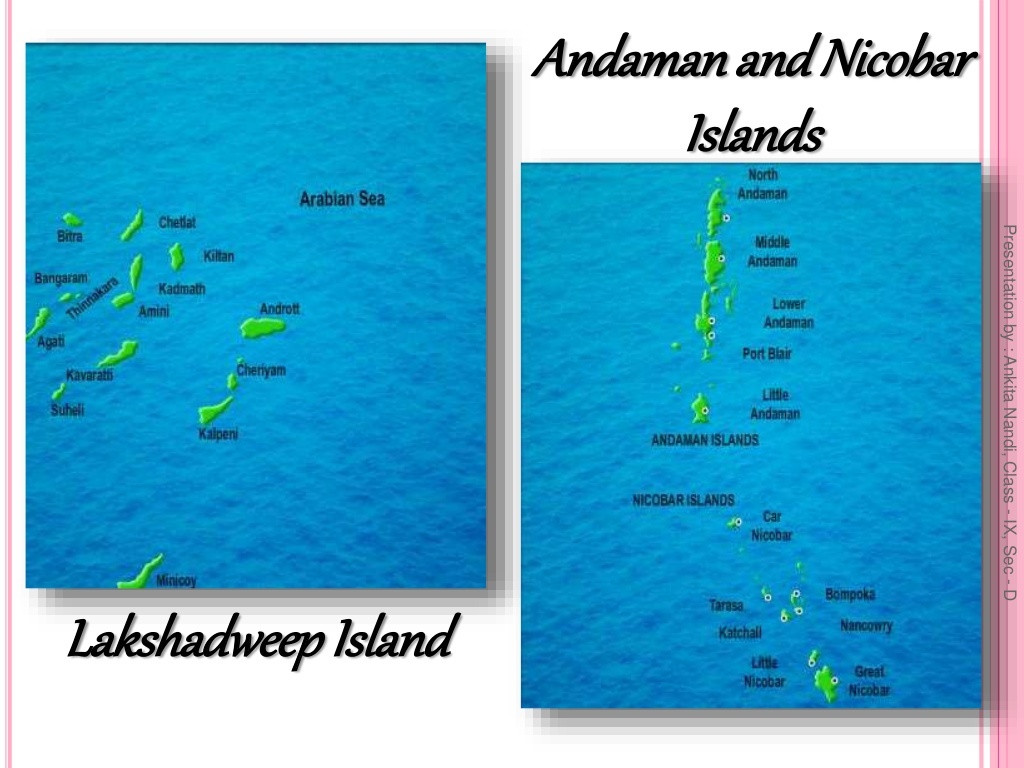 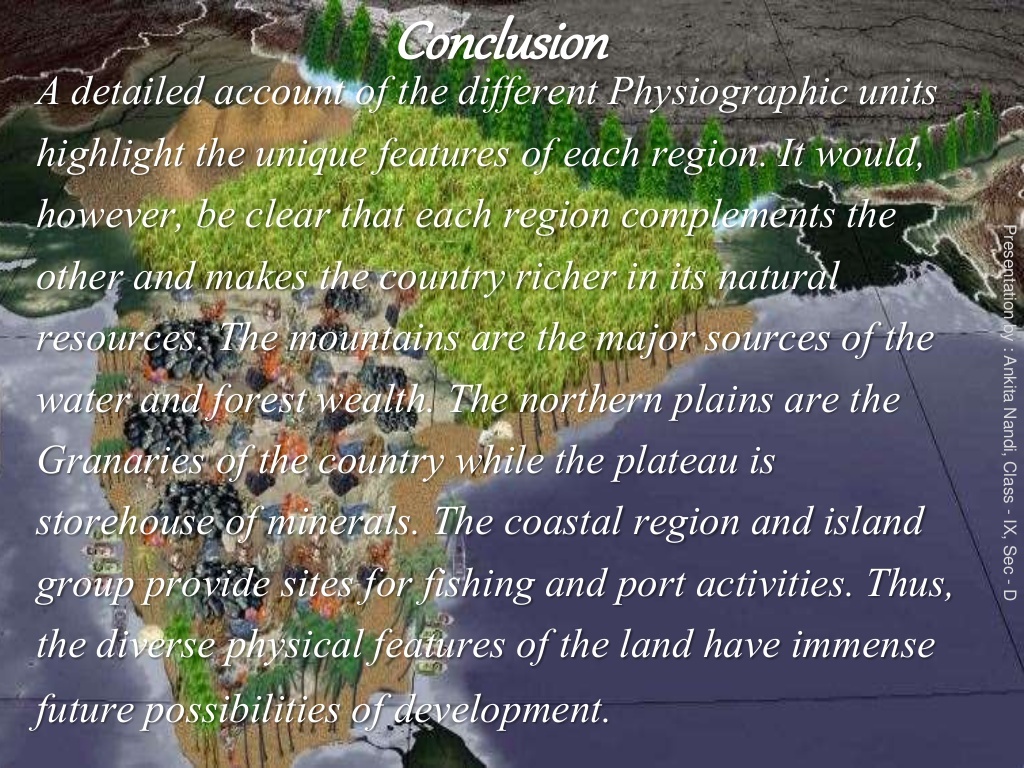 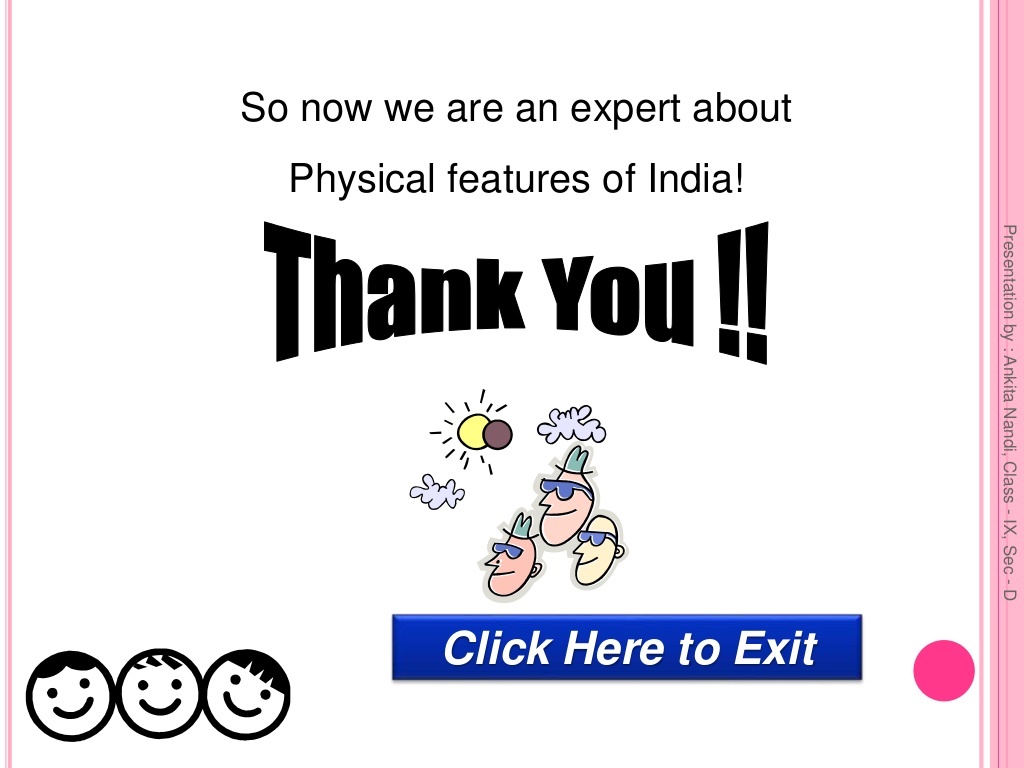 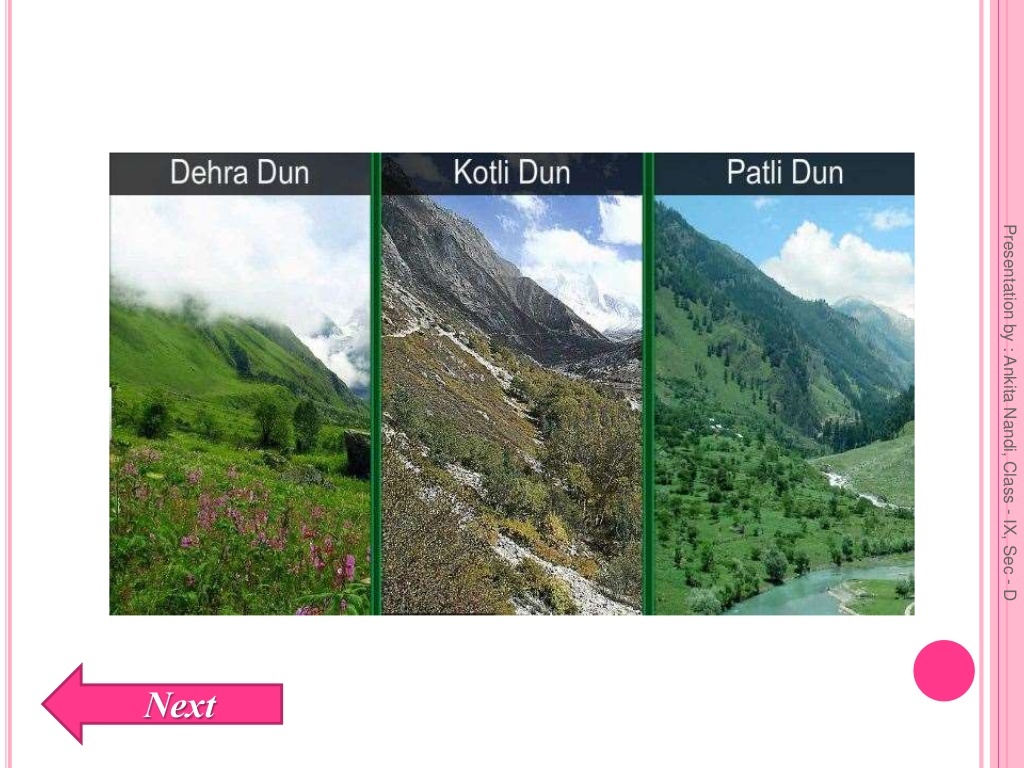 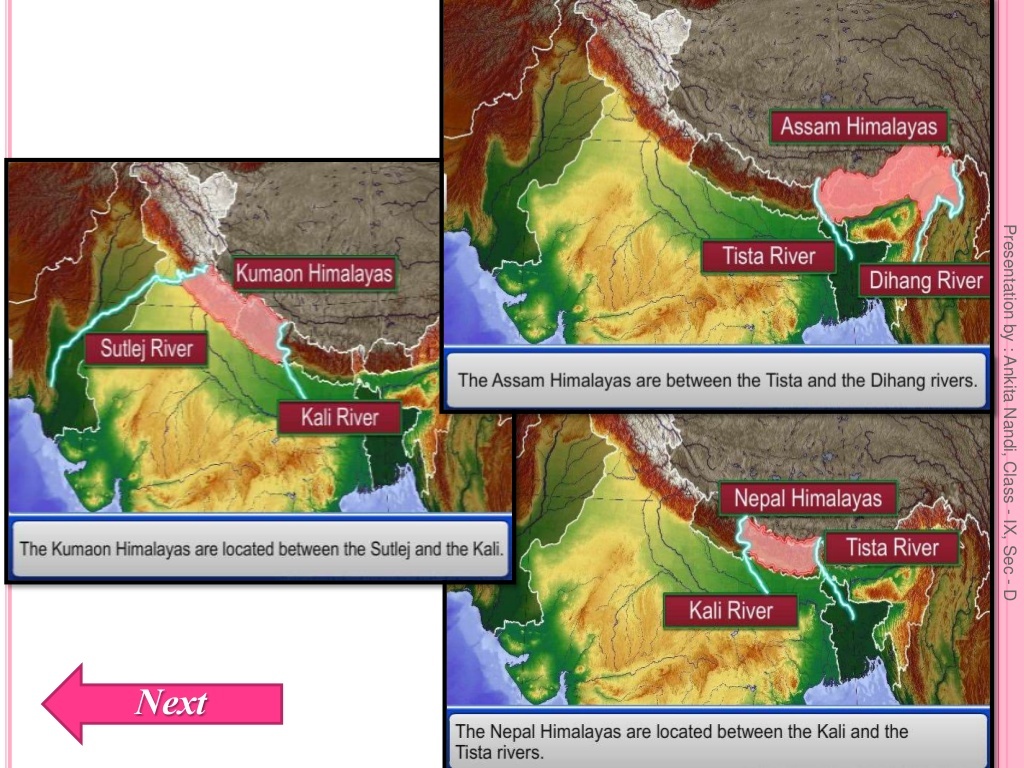 punjab himalayas
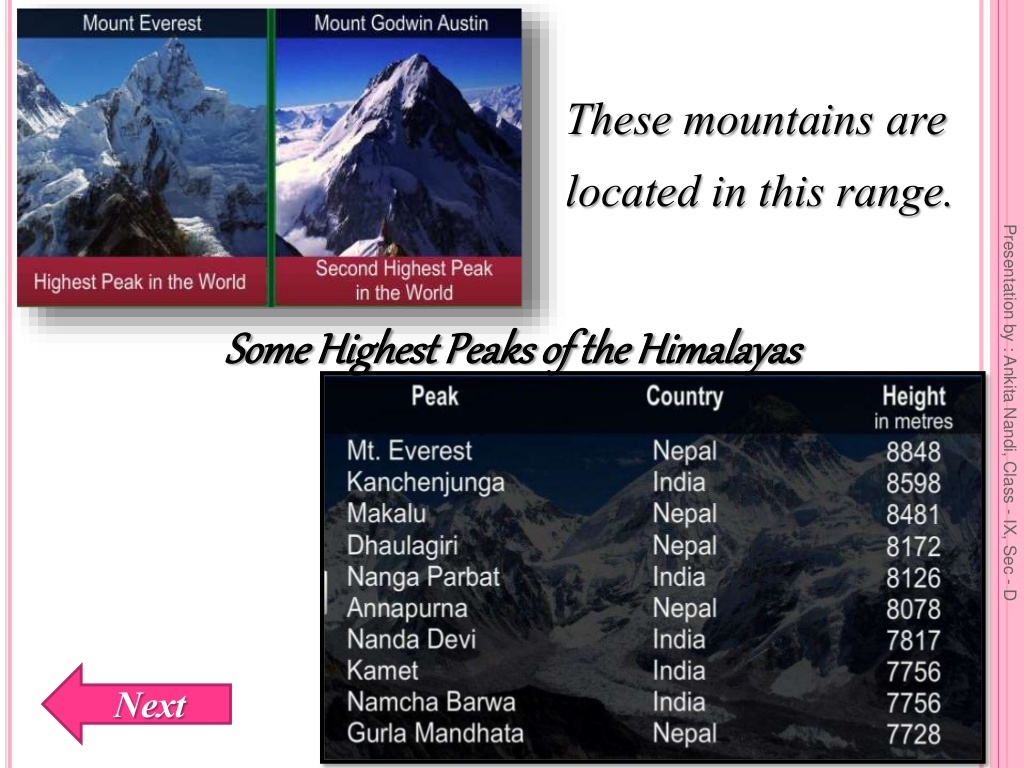 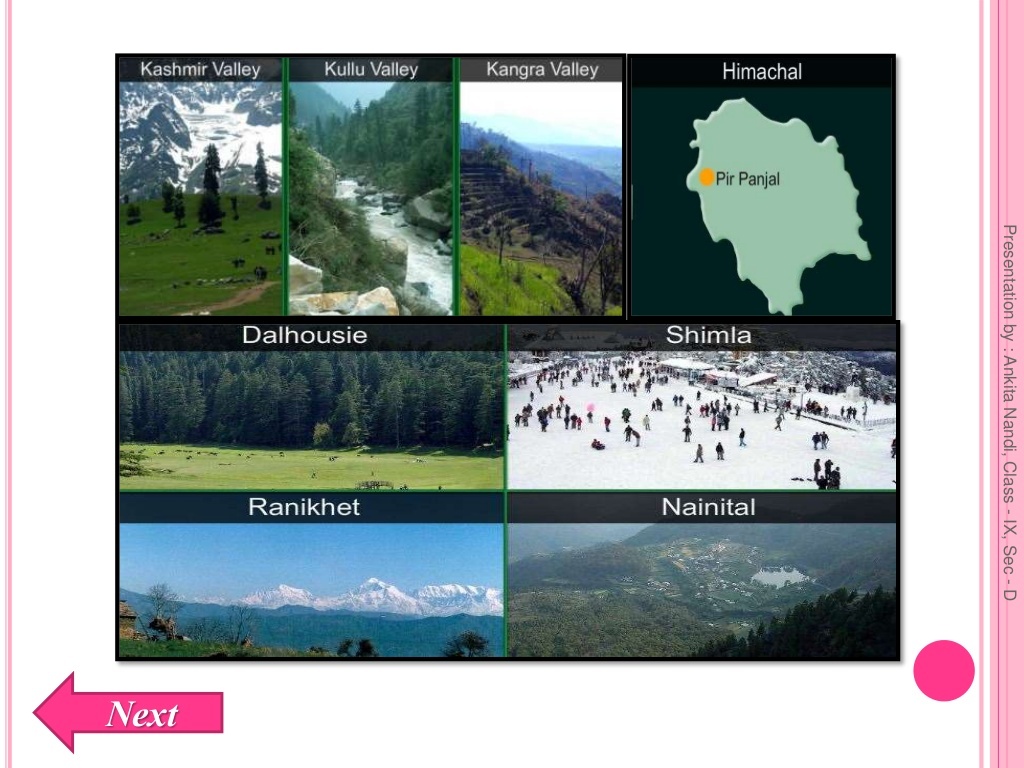